#DIY Wrist Wallet | Tutorial – YouTubeDIY Phone Armband - How to Make a Phone Armband - YouTubeThe Lunch Money Cuff Tutorial (lemonsqueezyhome.com)DIY craft: Easy DIY Wrist & Armband Wallet for cellphone and personal values. – YouTube  WRIST WALLET | WRIST POUCH | SEWING TUTORIAL – YouTubeBuki | Wristband Wallet Making | DIY Tutorial Recycle Idea - Bing video
Fabric Wrist Cuffs,with a hidden pocket for cashand Cell Phone Arm Cuffs
Supplies:FabricInterfacing or stiffenerZipperClosure material – velcro, snaps, buttons, elastic
Wrist Wallet/Cuff Ideas
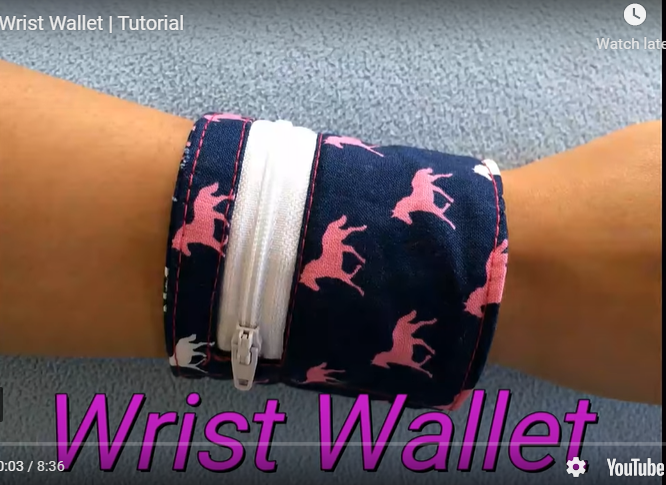 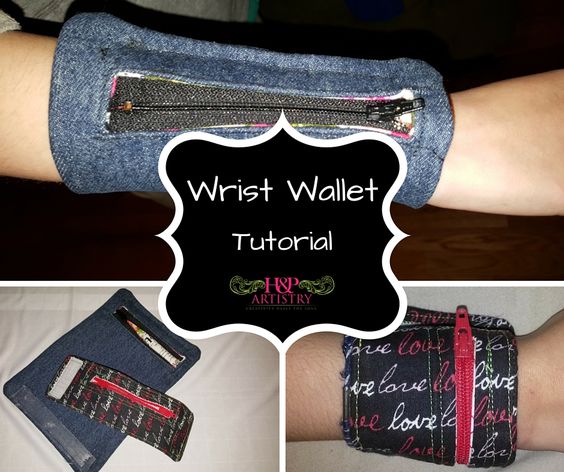 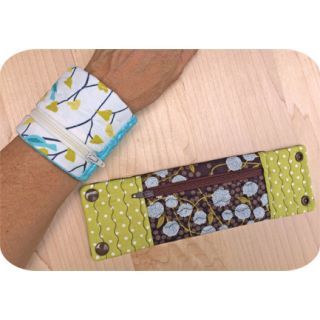 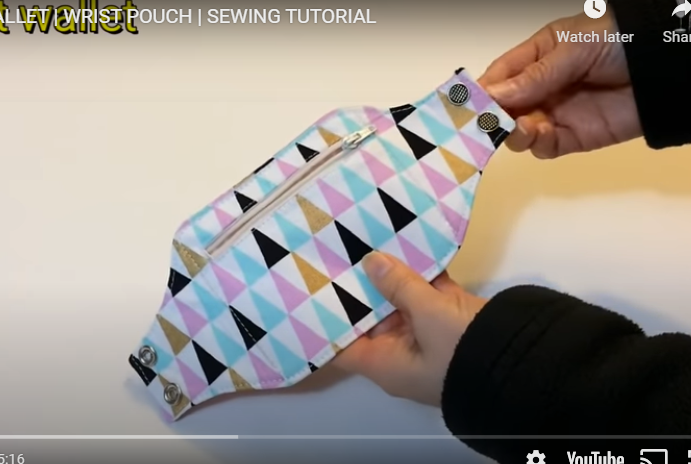 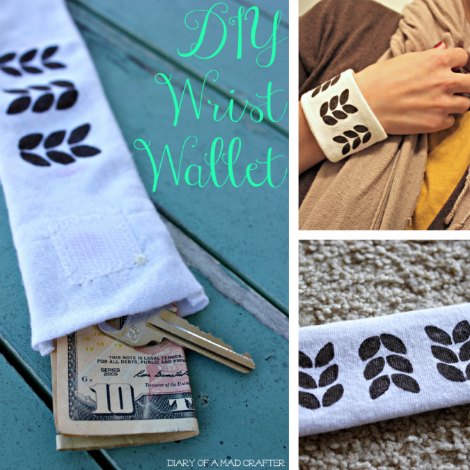 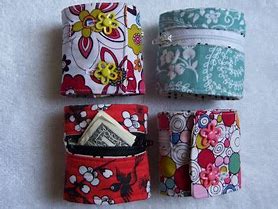 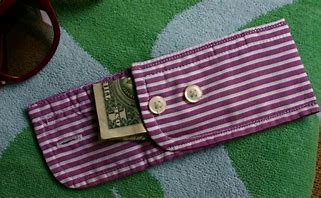 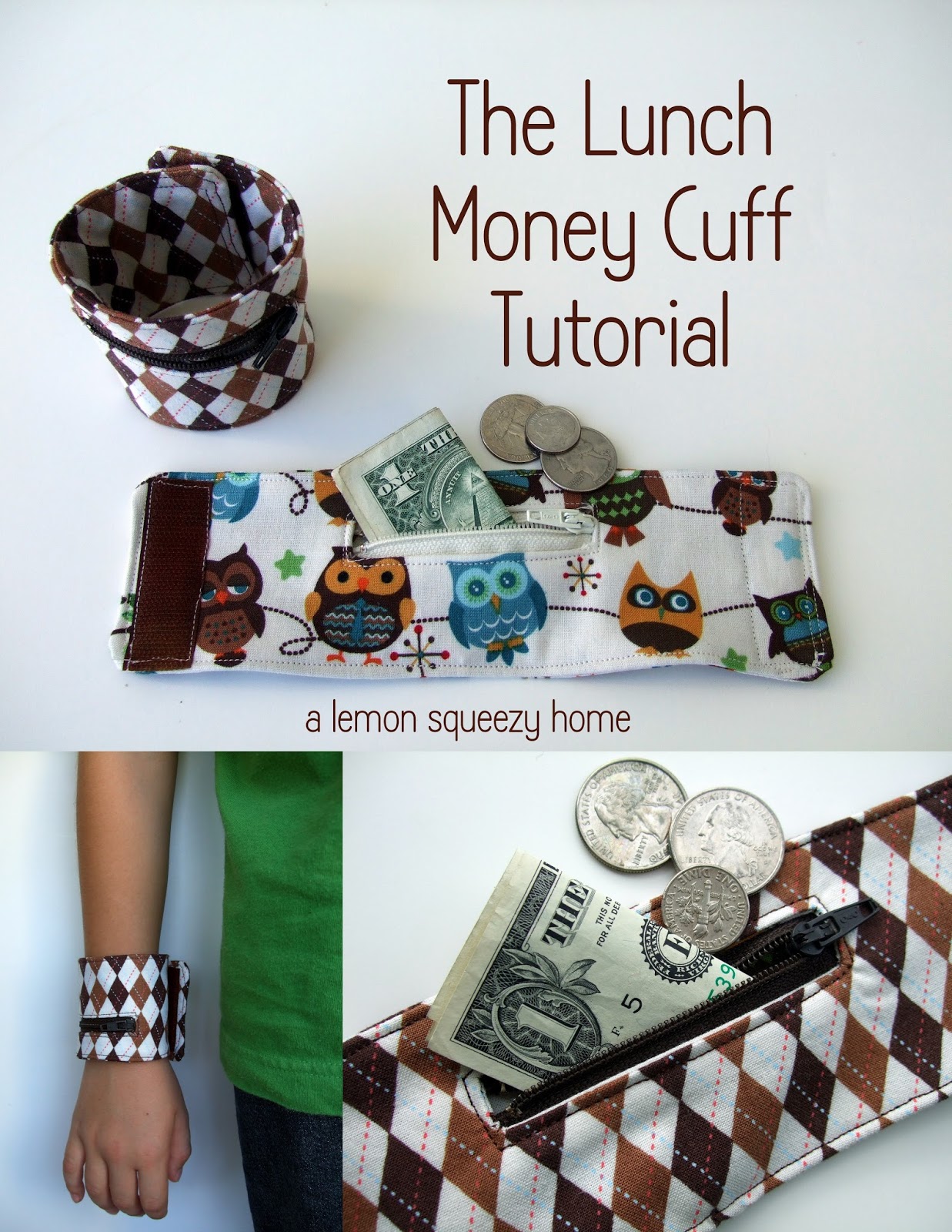 Cell Phone Cuff Ideas
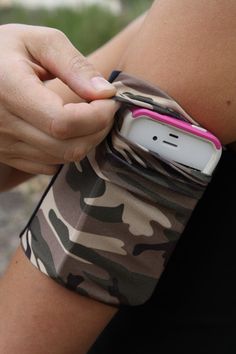 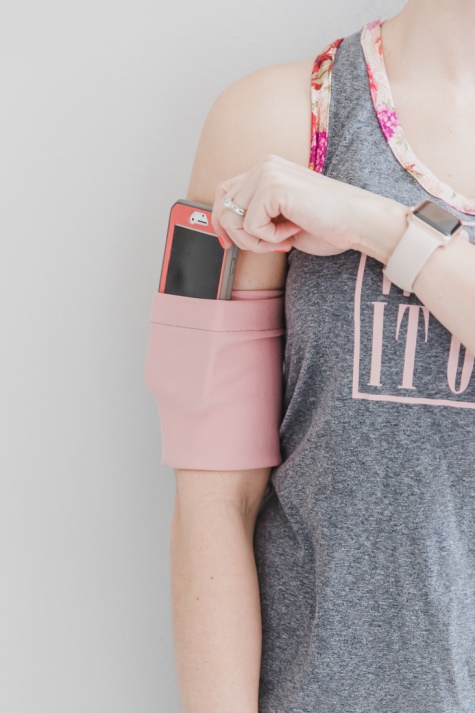 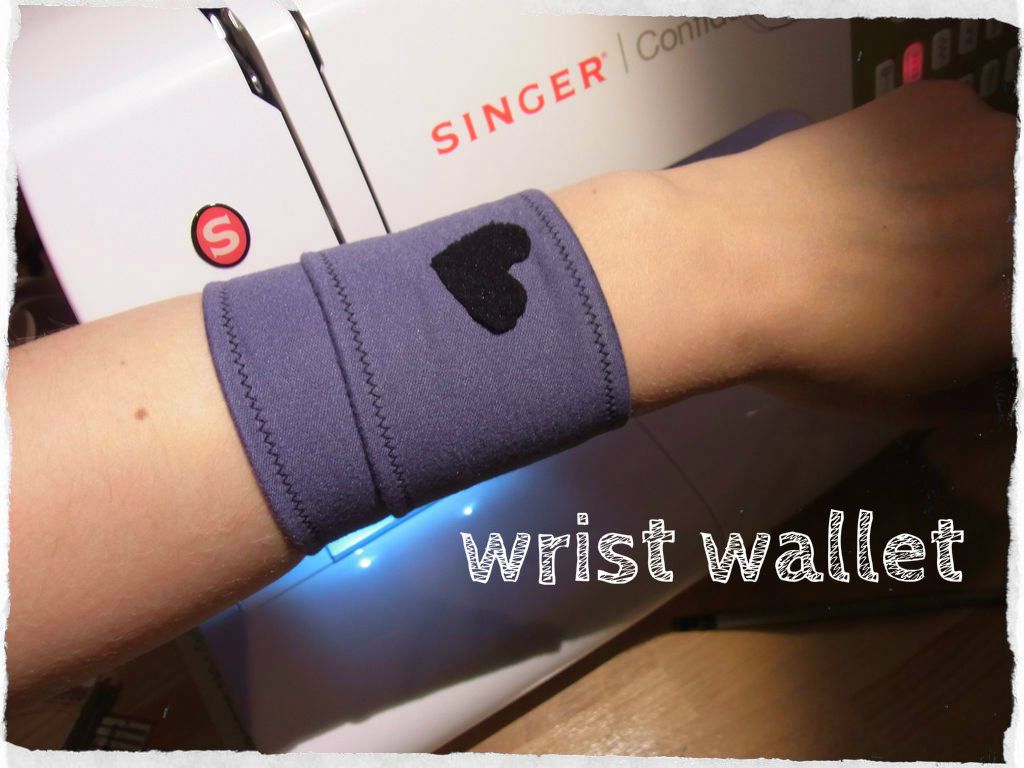 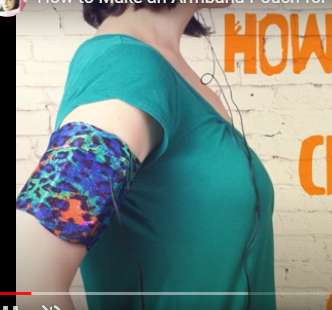 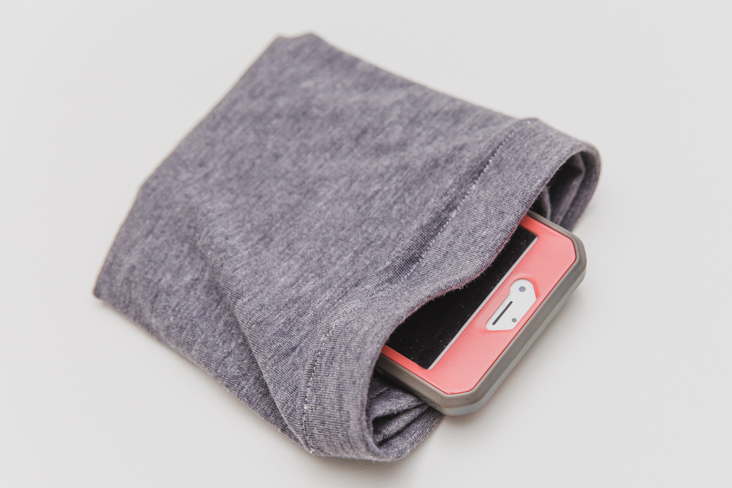 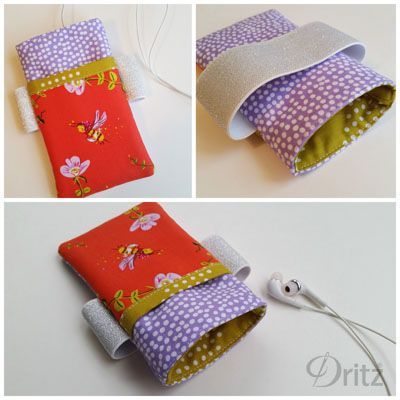 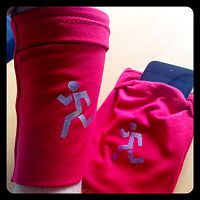 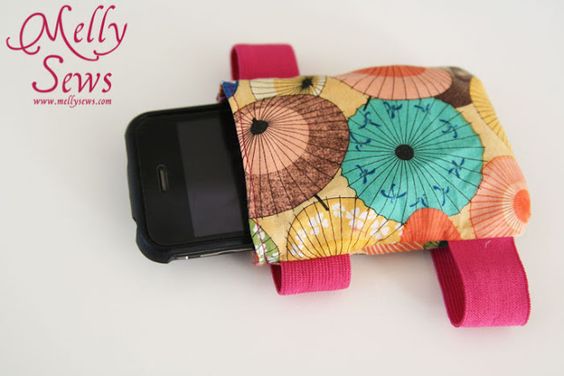 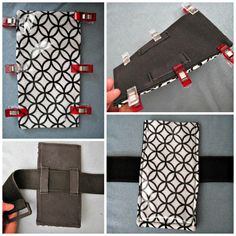 Closure Ideas
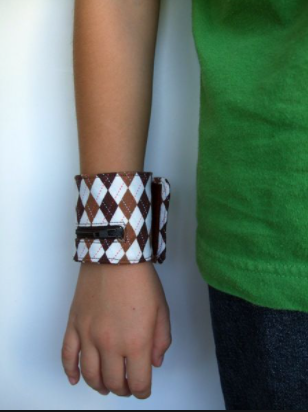 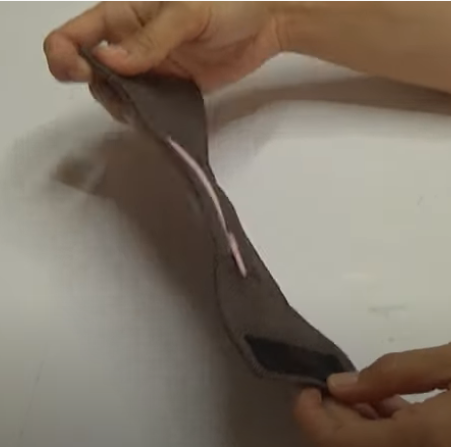 Closure Ideas
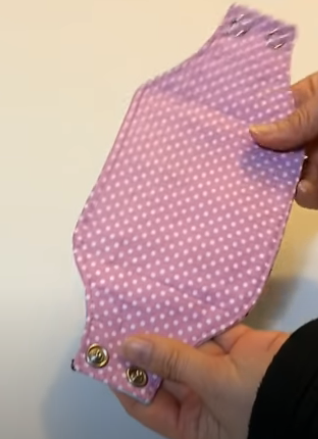 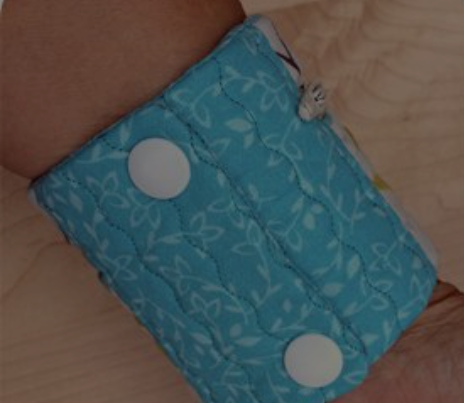 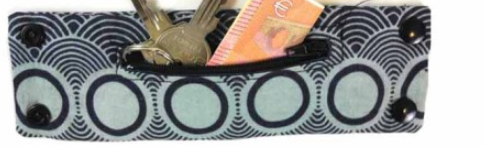 Closure Ideas
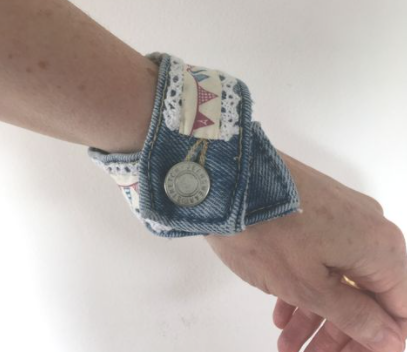 Closure Ideas
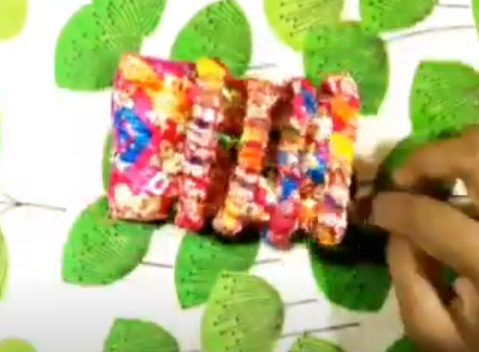 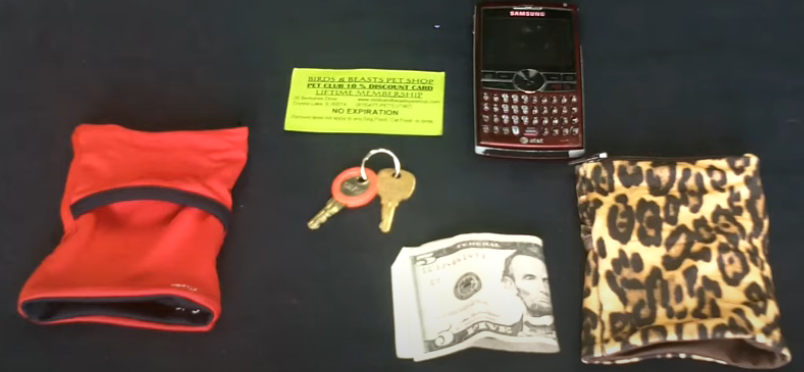 #DIY Wrist Wallet | Tutorial – YouTube
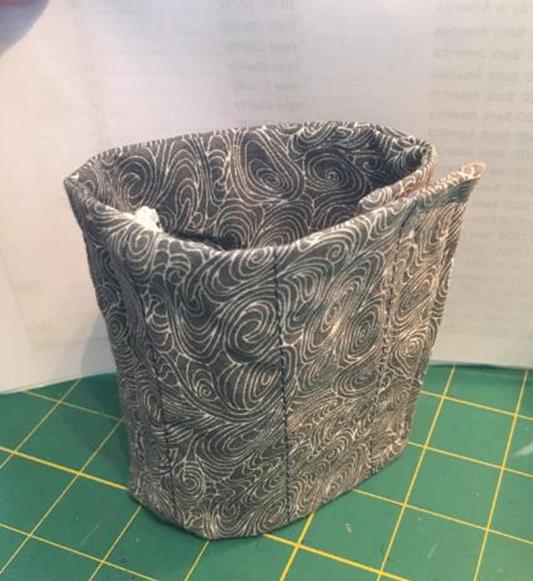 Do your preplanning.  What do you want your final result to look like?

You’ll want to get your final fabric result ready – embroidery, quilting, applique, before adding zippers and constructing.
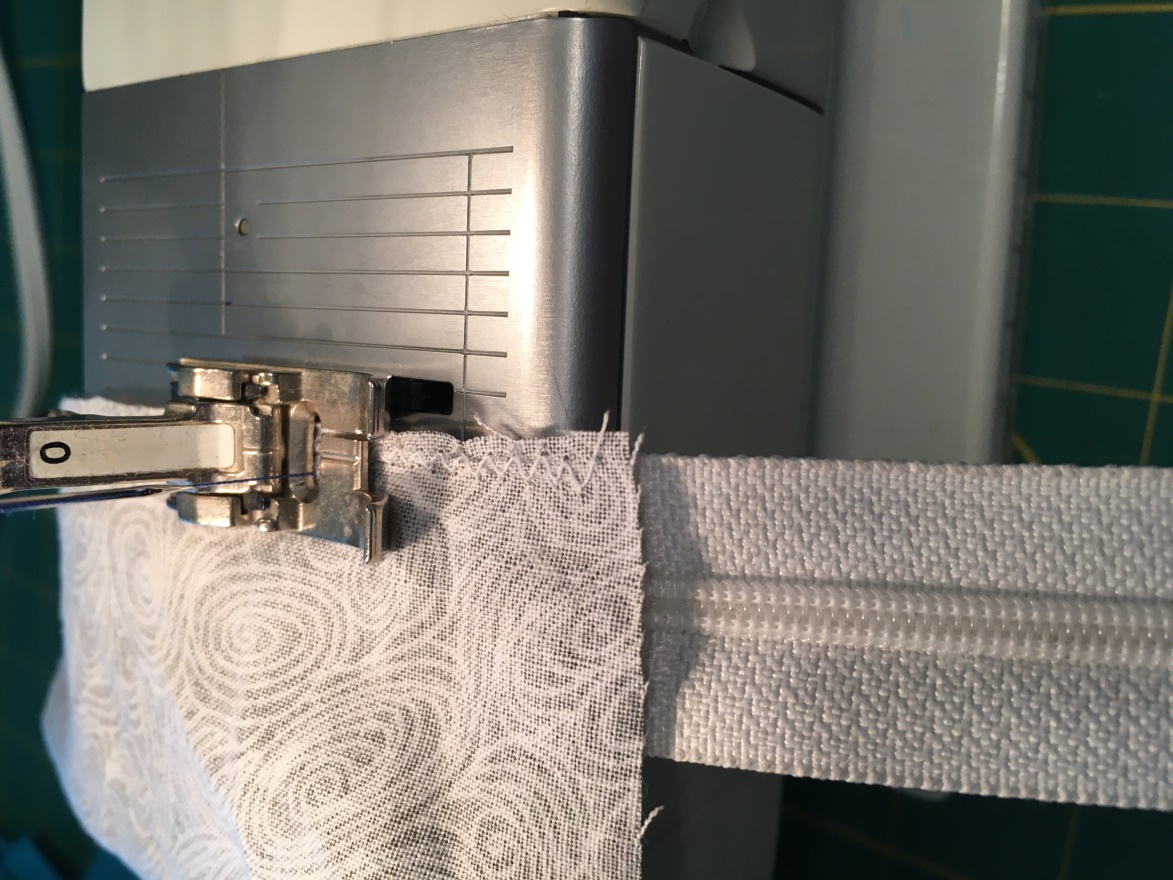 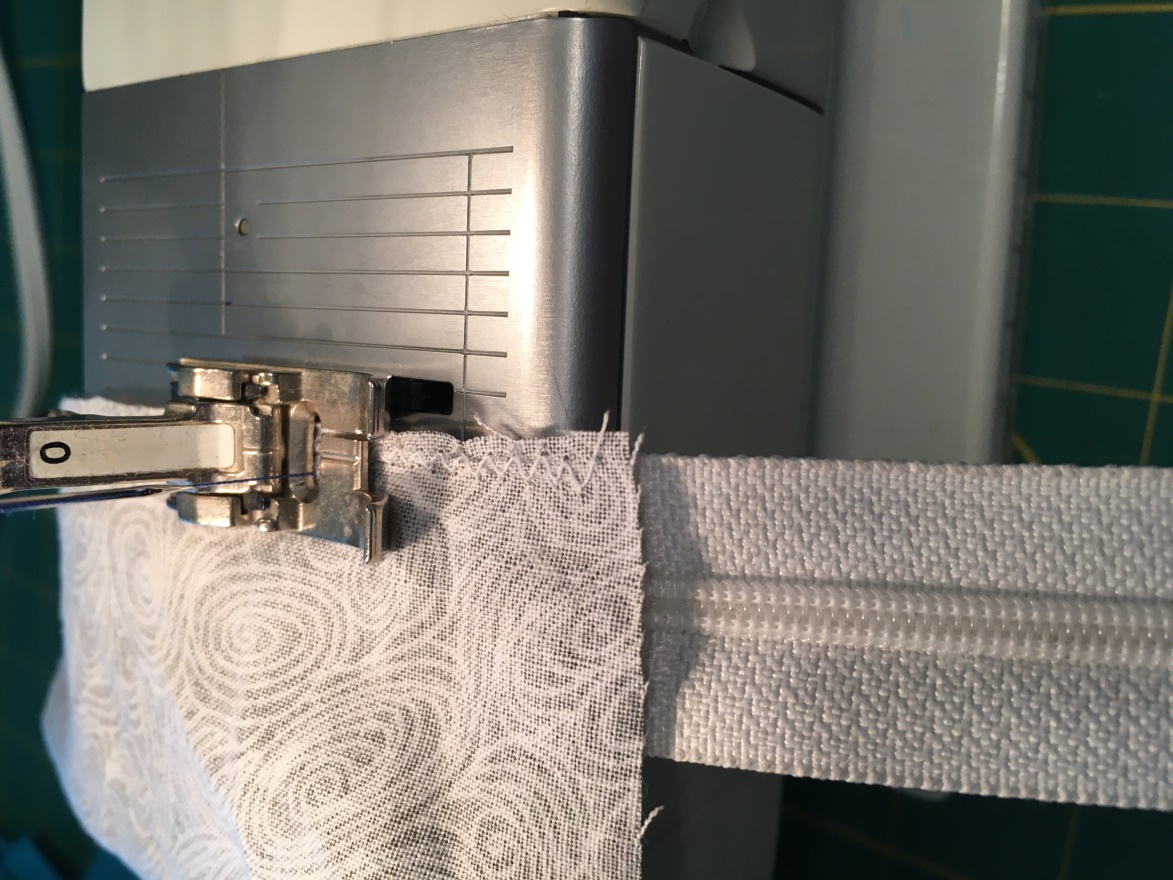 Size:
2 pieces
Measure your arm,
plus 1½”, 1” for fold
over for velcro, and
for ¼” seam allowances

For mine it was 9 1/2”
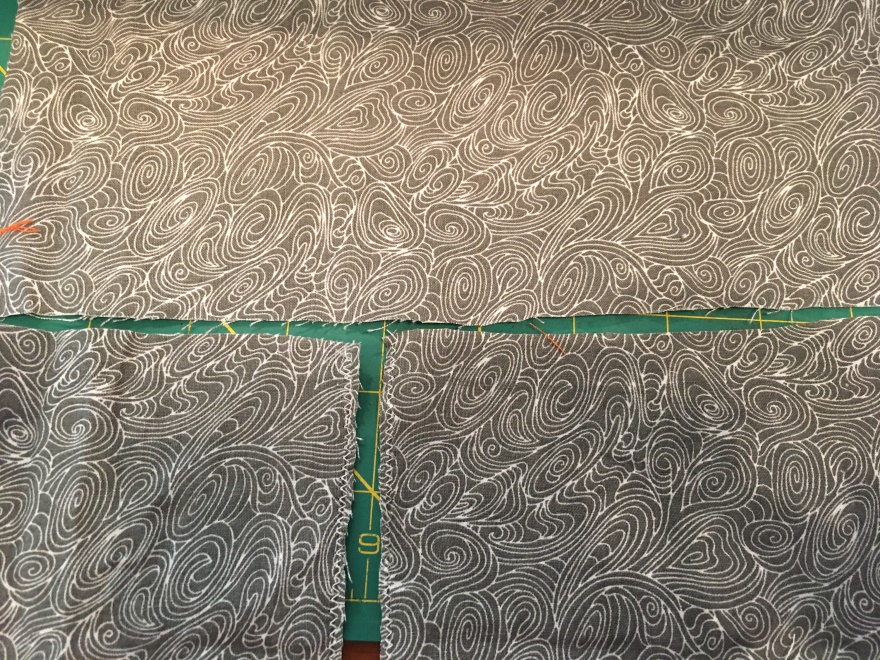 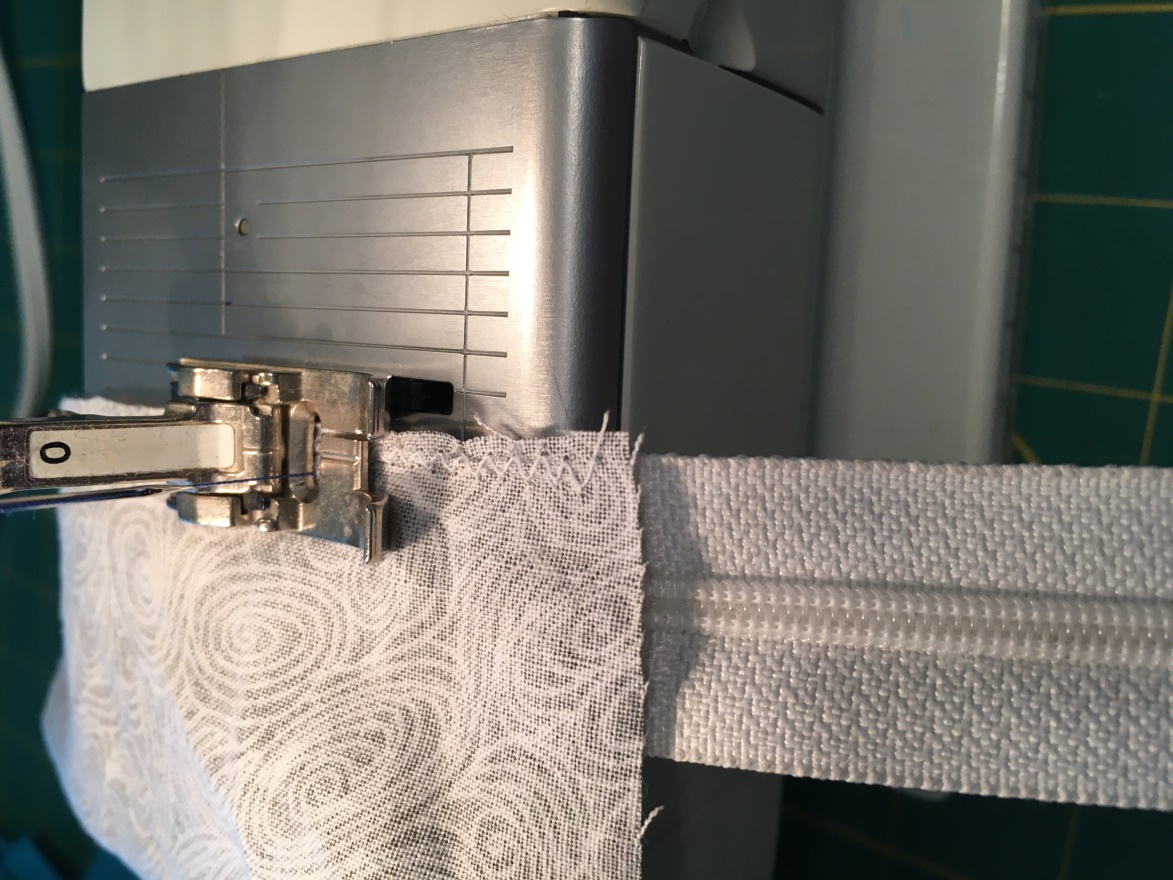 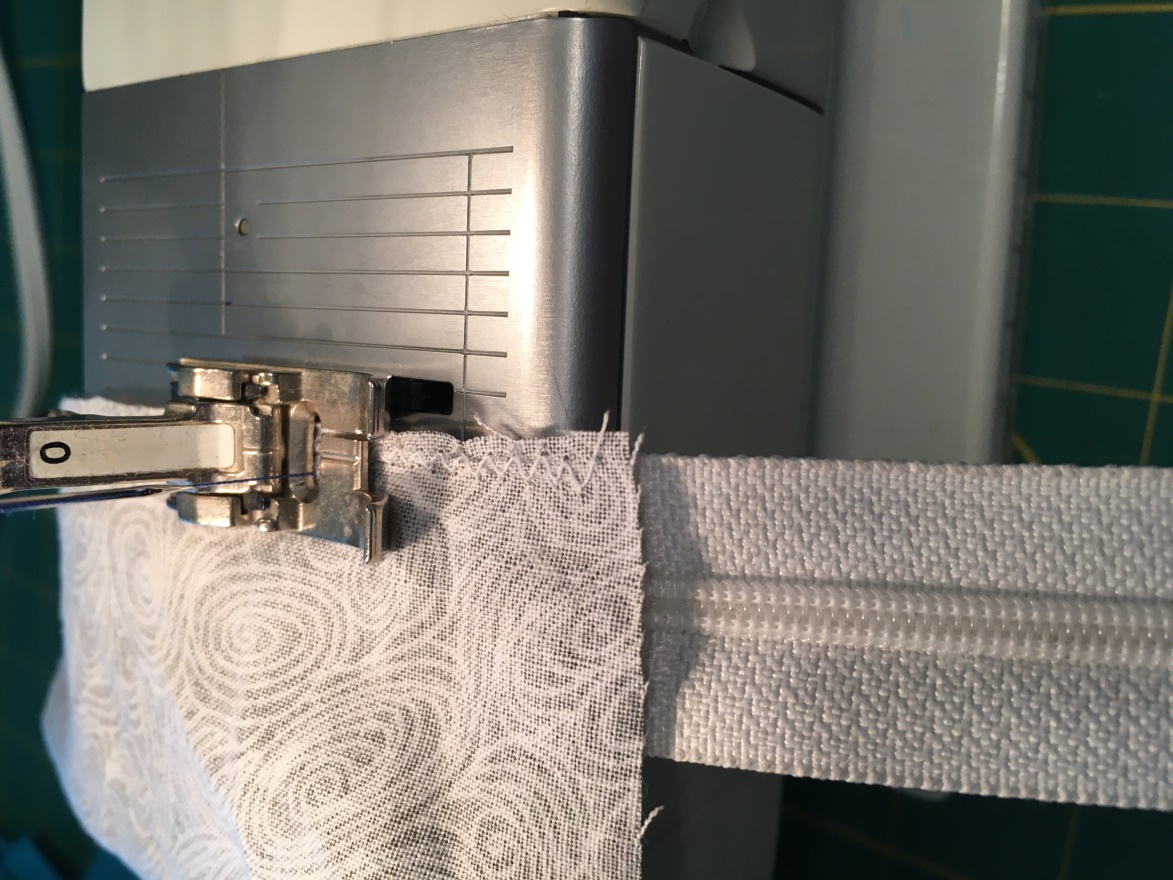 Split one of the pieces into two to apply zipper.

Zipper:
Place one part, face down on zipper (right sides together).
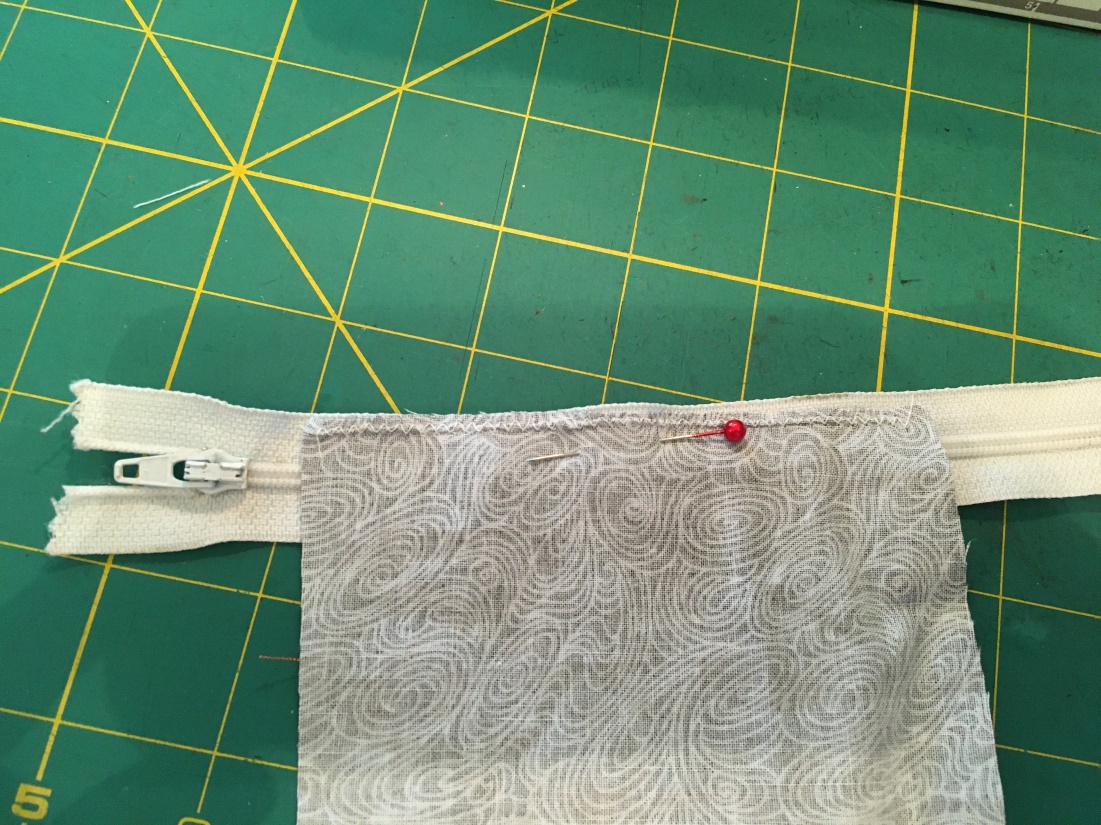 Sew close to zipper, left most needle position, finger press open, and topstitch
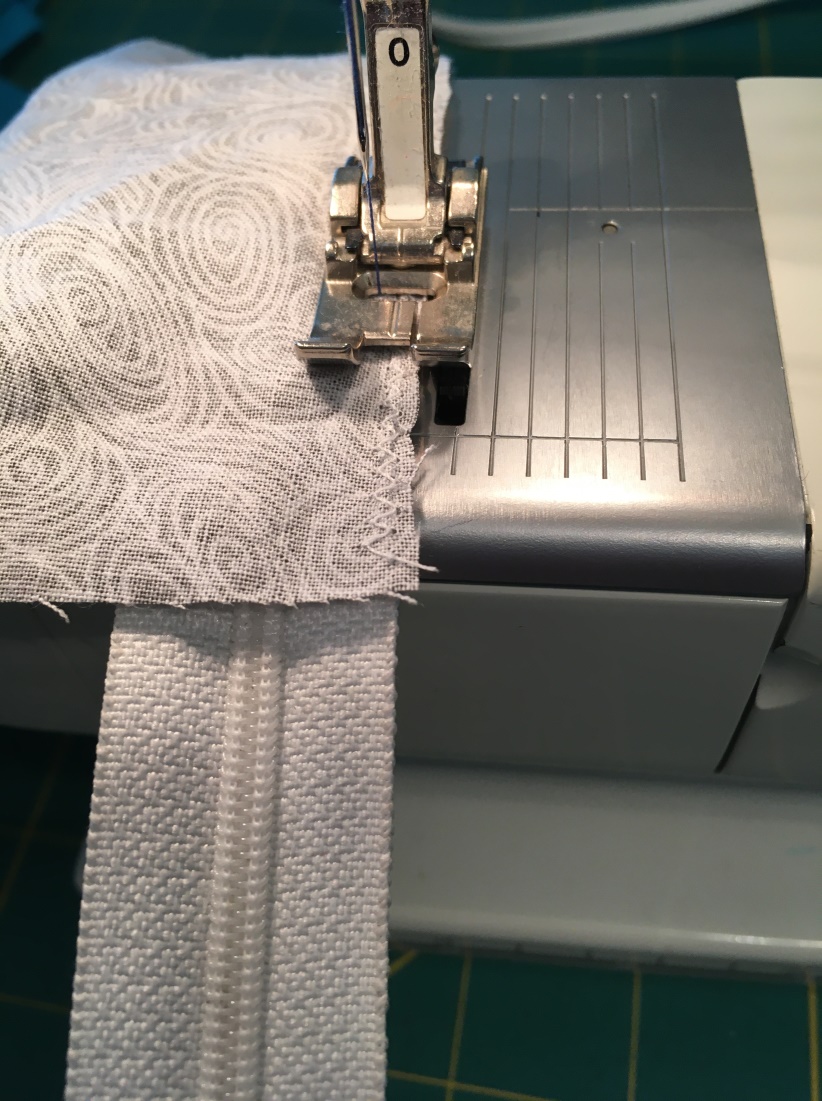 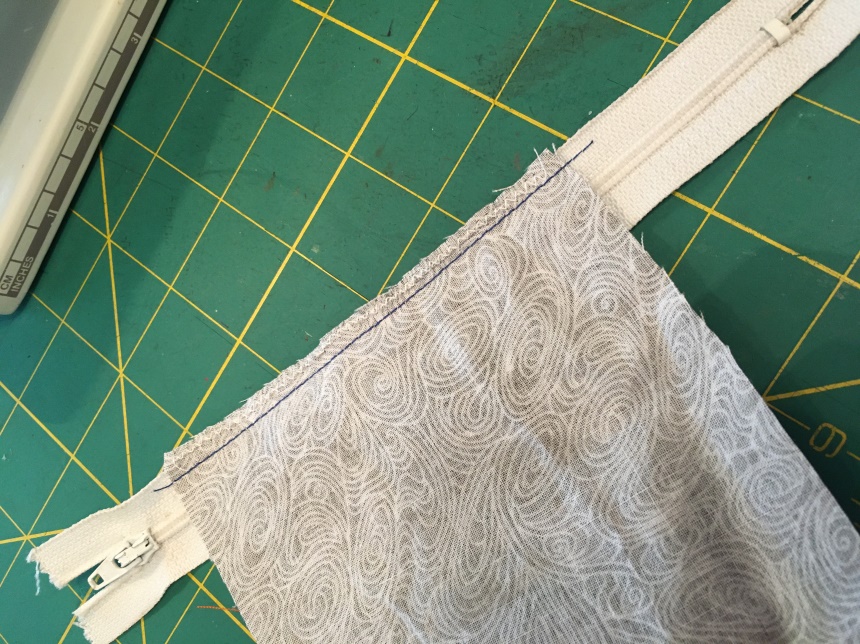 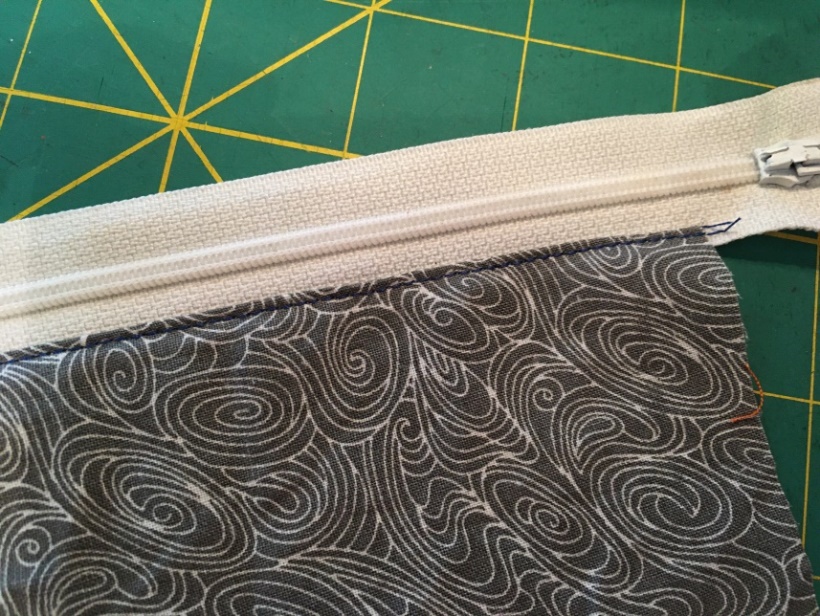 2nd piece, right sides together
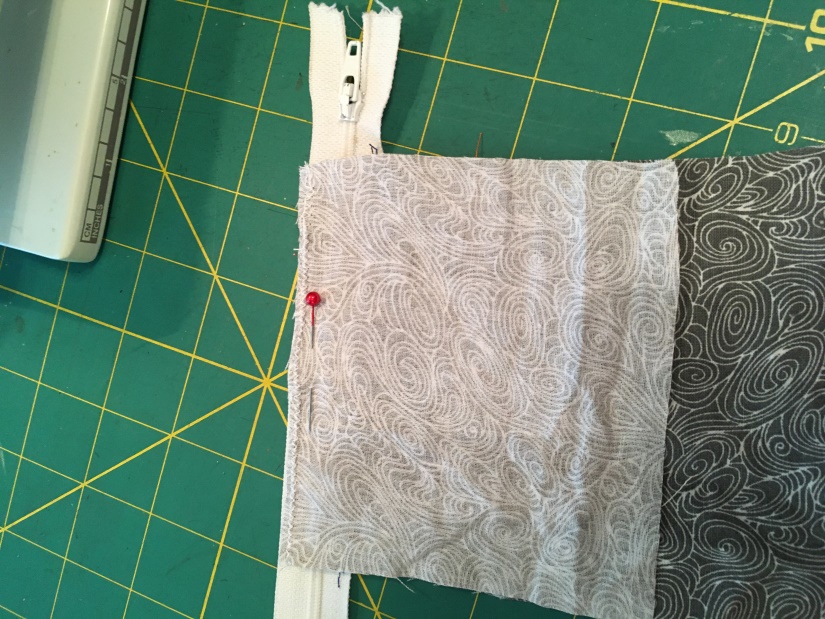 Sew presser foot close to zipper teeth, needle position far left

Finger press, topstitch open
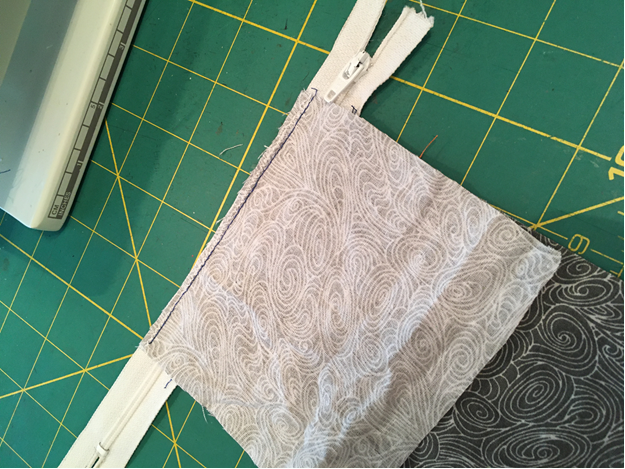 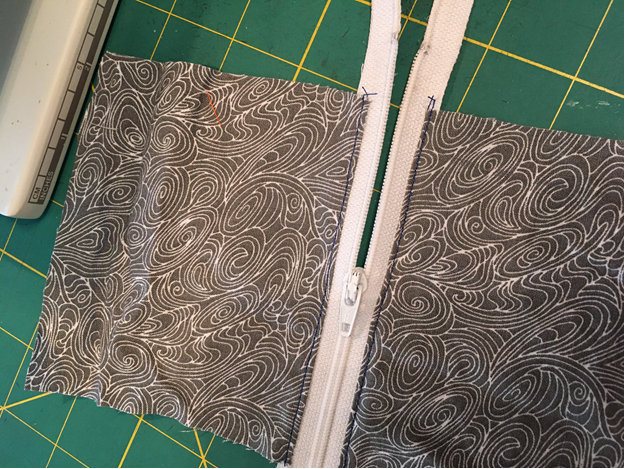 MAKE SURE YOU PULL ZIPPER TOP INTO MIDDLE OF PROJECT BEFORE CONTINUING.
Sandwich two pieces, right sides together.  Sew along all 4 sides and LEAVE AN OPENING to turn inside out.
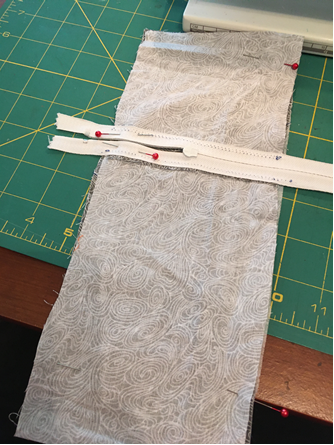 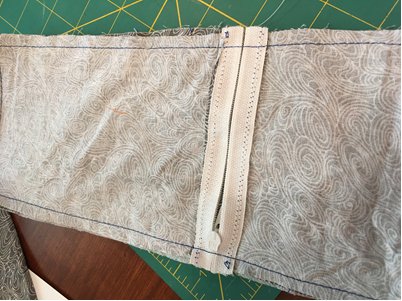 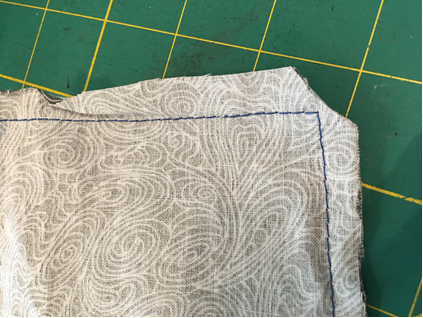 Clip corners
Your choice to top stitch around all 4 sides.  

Sew a line of stitch through both layers, 1.5 inches from right, and just to the left of zipper.  This provides the “pocket” area.  Don’t have to.
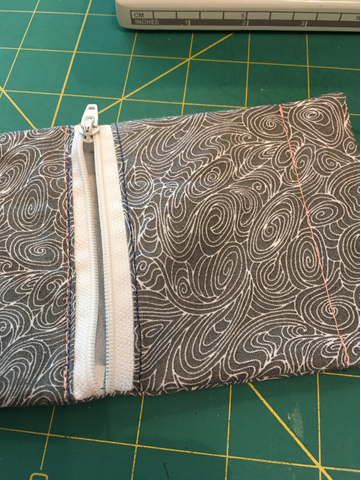 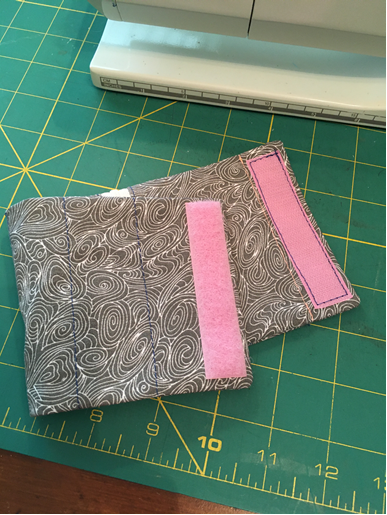 Add your closure.

For this one, used velcro.

Could have used snaps, buttons.
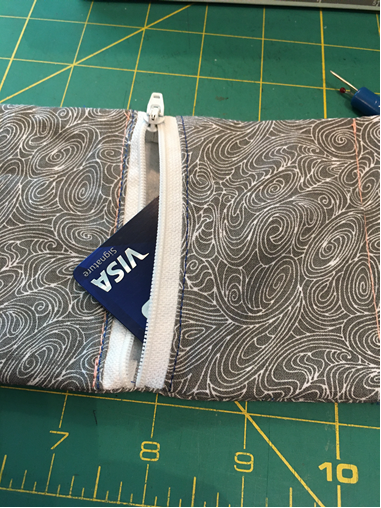 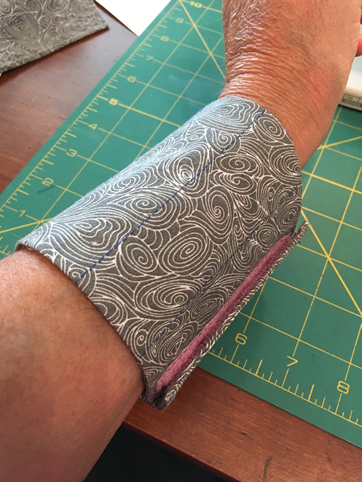 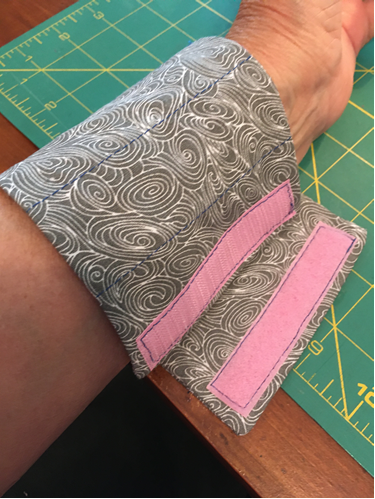 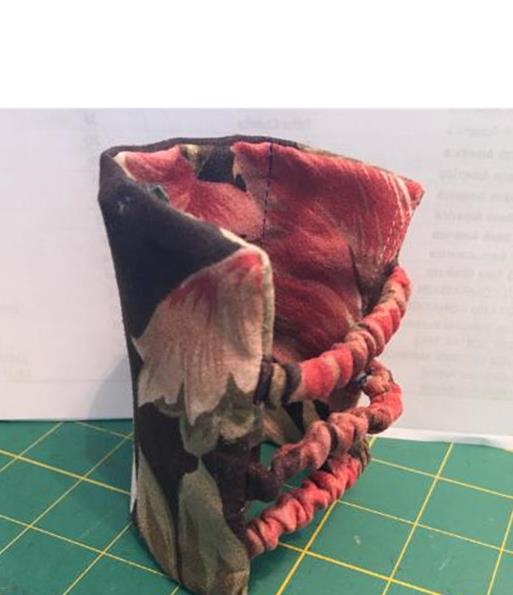 Make 3 fabric tubes, that will be filled with elastic, and provide the ability for cuff to be pulled on and off.
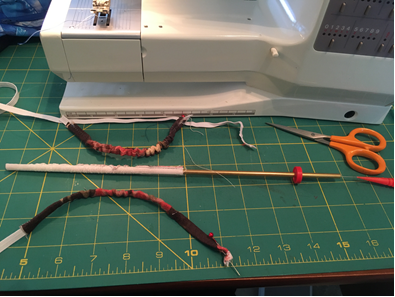 Used 1” fabric strips, folded in half, right sides together, used Fasturn to turn the tubes, and then again to feed the elastic through
Cut 2 pieces of fabric.
6.5 x 5”
7.5 x 5”, split at 3”

1 will be smaller, because you’ll attach elastic fabric tubes to them.

Cut larger piece into two to apply zipper
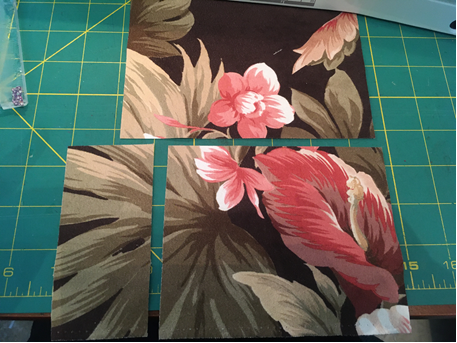 Insert zipper same way as previous wrist wallet
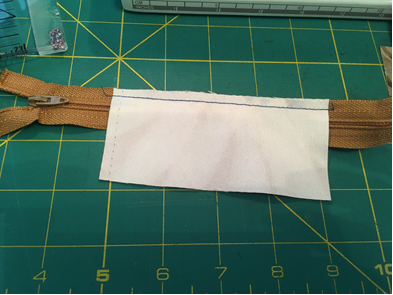 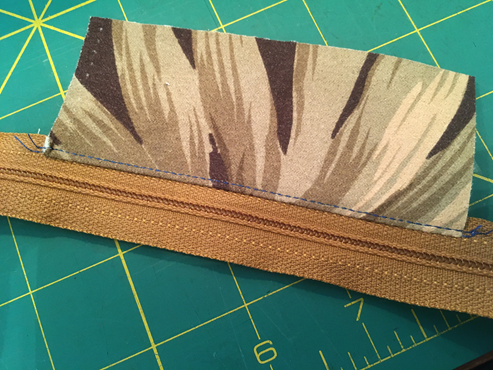 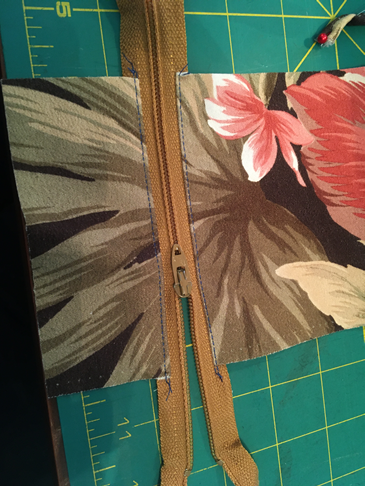 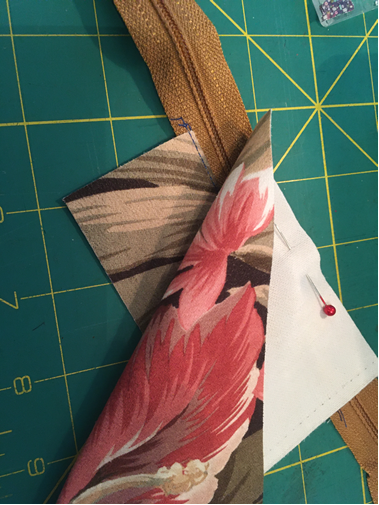 On smaller piece, mark where you want your stripes to be – I measured 1” in on both sides and centered the third between them.  Turn under 1/4-1/2” and sew tubes down.
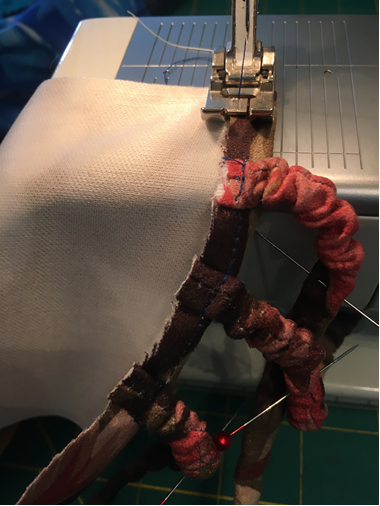 MAKE SURE ZIPPER PULL IS OPEN AND IN MIDDLE OF PROJECT NOW.

Make a fabric sandwich, right sides together. NOTE where your tubes are, they should be INSIDE the fabric sandwich. 

Sew along 3 sides, long side, end, long side.  
Leaving end open, this will be the end to tuck in the opposite ends of elastic tubes. 

Now you can trim corners and zipper ends.
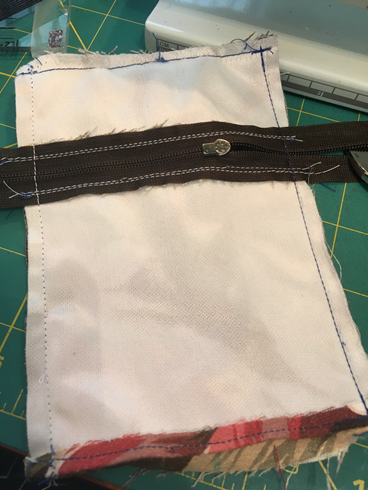 Turn right side out – this is what it looks like – tubes on one side, open other end on other
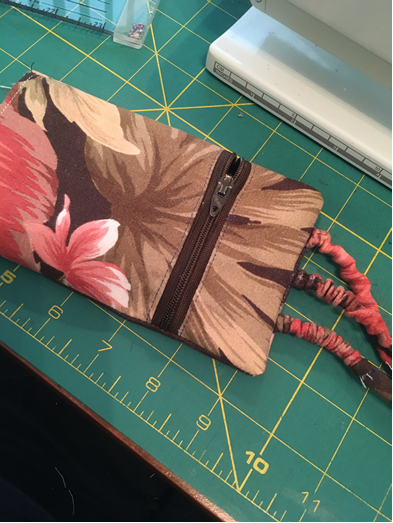 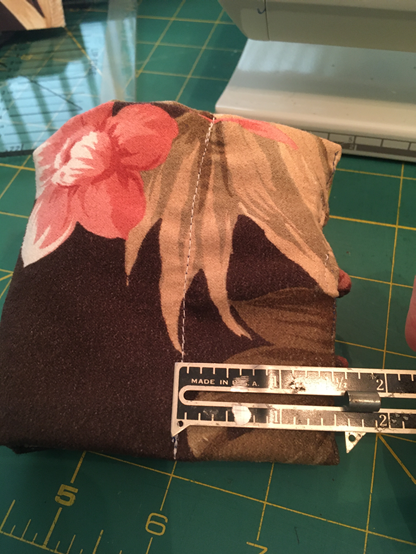 Sew a line of stitch through both pieces, about 1.5 “ from edge.  This will provide a pocket.  Can be left off.
Depending on your wrist measurement, pull tubes about 4”, pin them in the open end, top stitch entire edge to secure
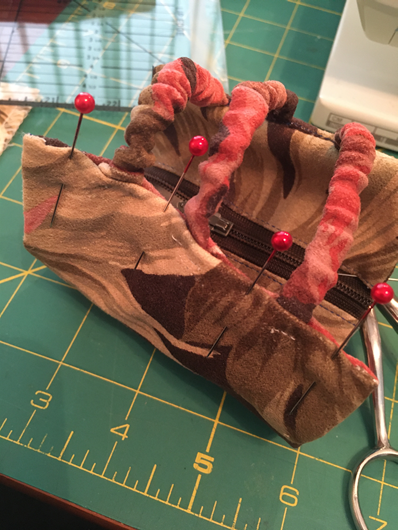 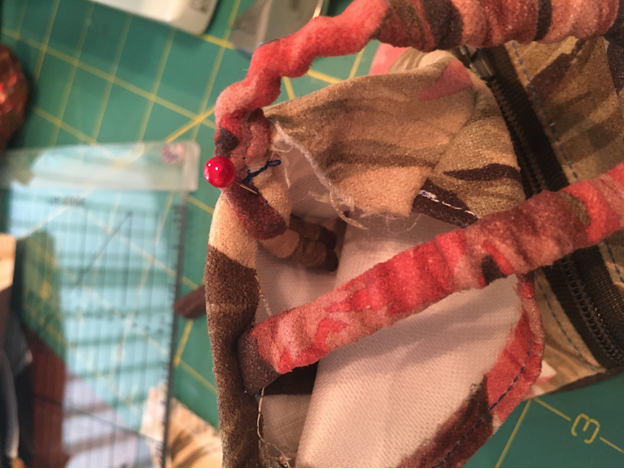 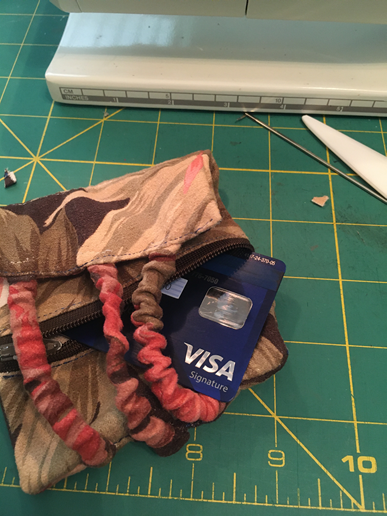 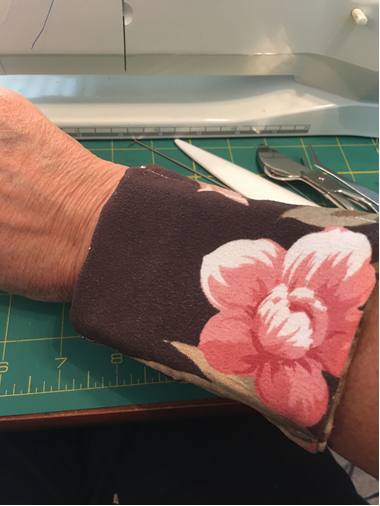 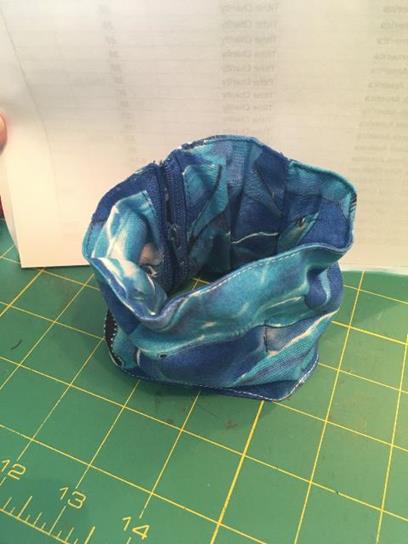 Zipper application like previously described

MAKE SURE ZIPPER PULL IS IN MIDDLE OF PROJECT before you sew further

Take each piece and fold in half lengthwise and sew to make a tube
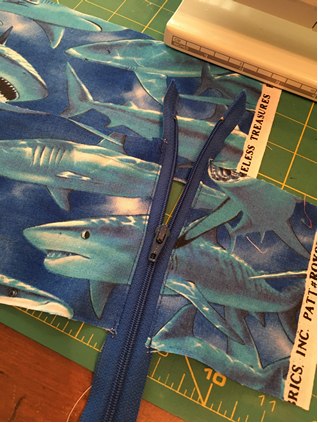 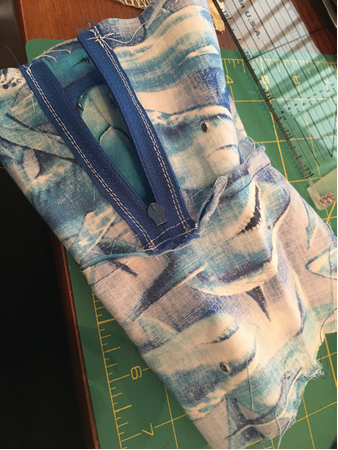 Sew two tubes right sides together
Measure elastic so that it will go over widest part of your hand with ease.  Overlap and sew together

Fabric measurements – can use extra fabric, if you want it look more gathered.
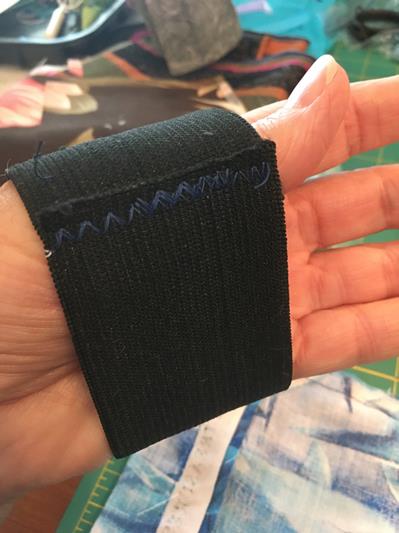 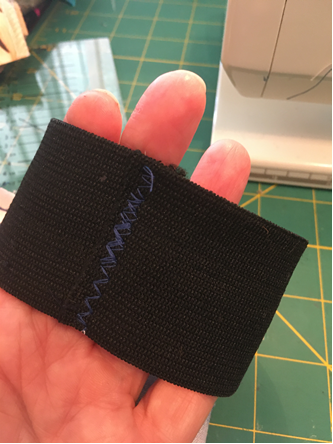 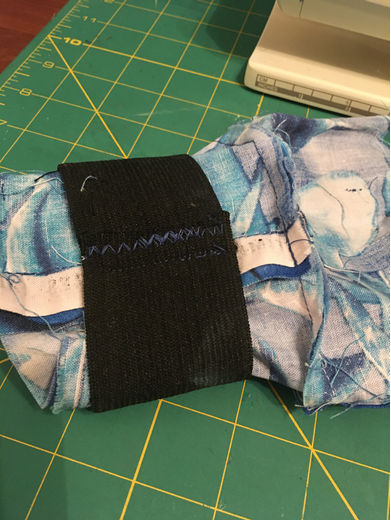 Fit on elastic

I ironed bottom edge and then sewed down with topstitch
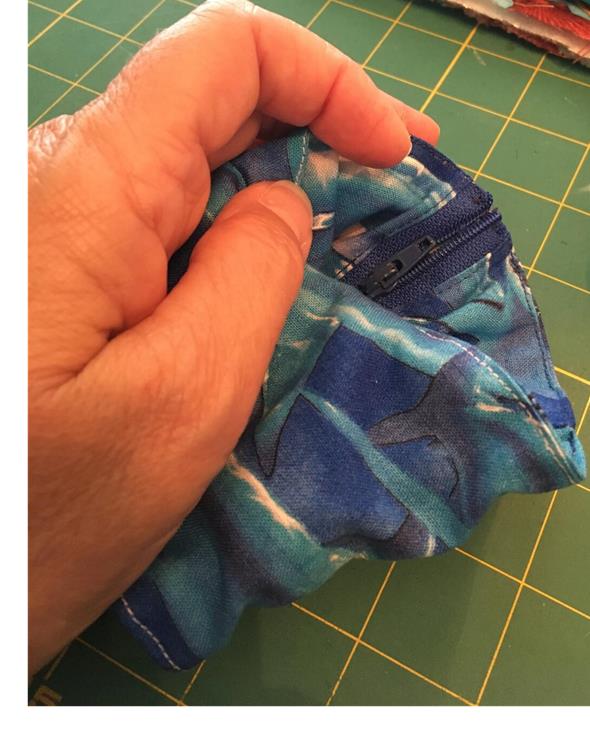 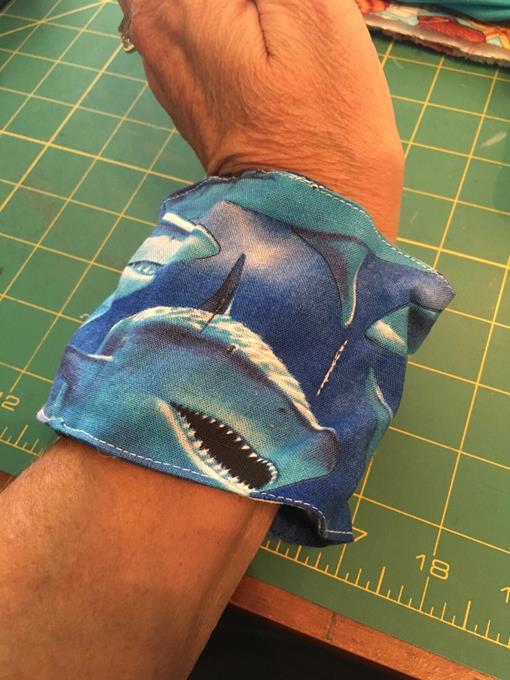 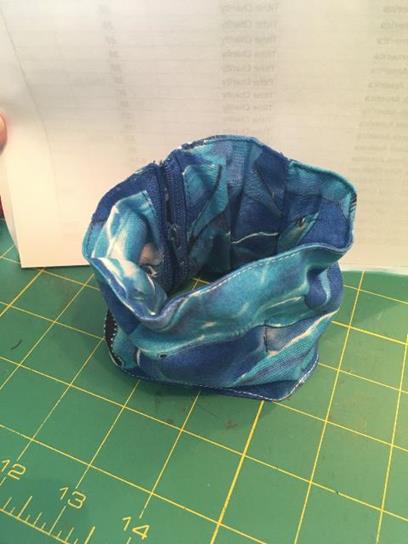 Stretchy material
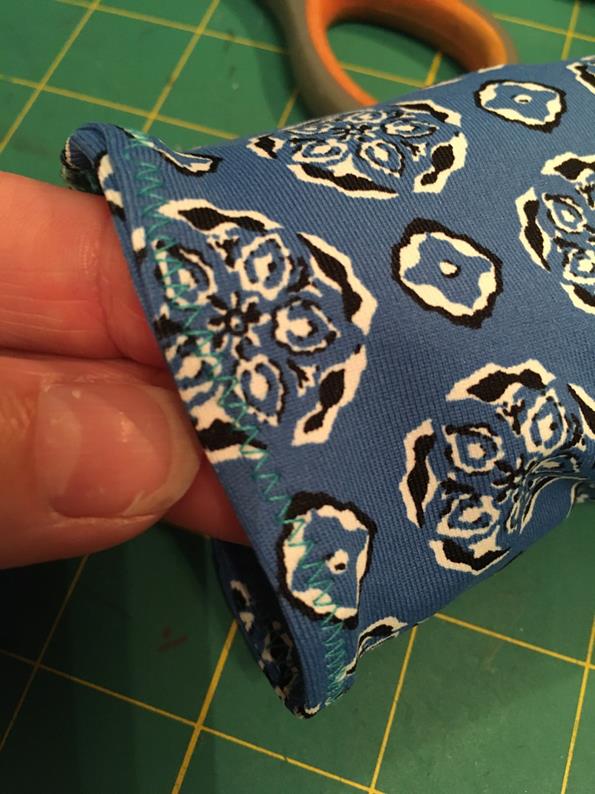 Cut 2 pieces 7.5 x 5”, Split 1 for zipper
Install zipper like previous examplesMake sure zipper tab is in middle of projectSew long edge together, Fold in half lengthwise and sew into a tube
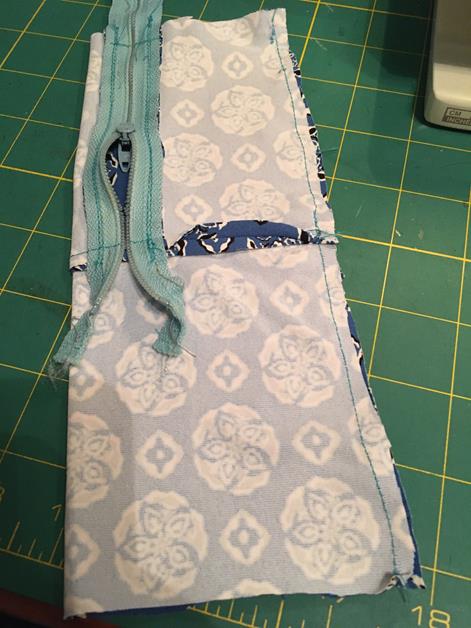 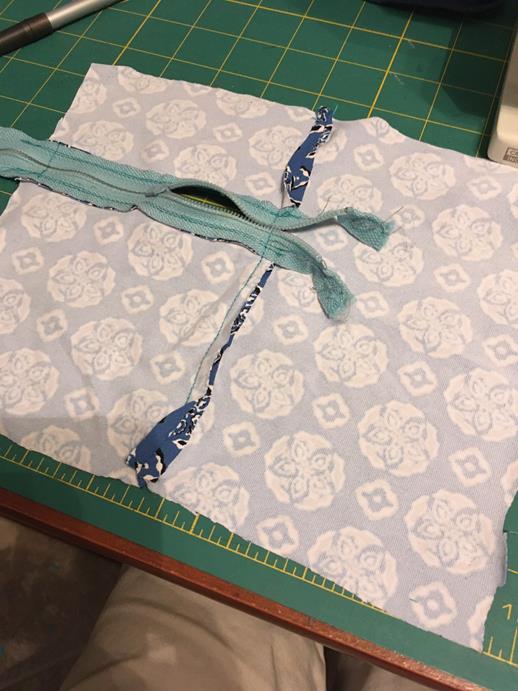 Trim zipperTurn to wrong sides togetherFold under last edge and zig zag topstitch.
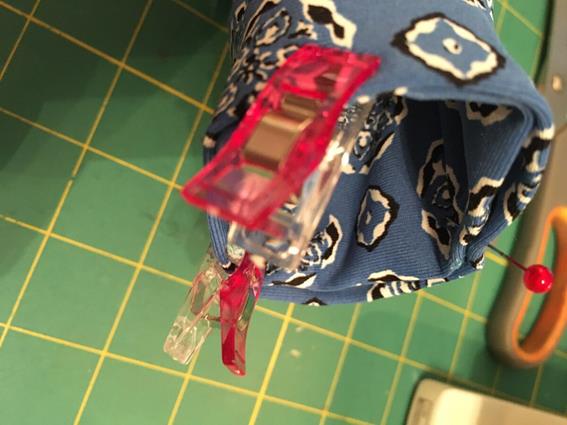 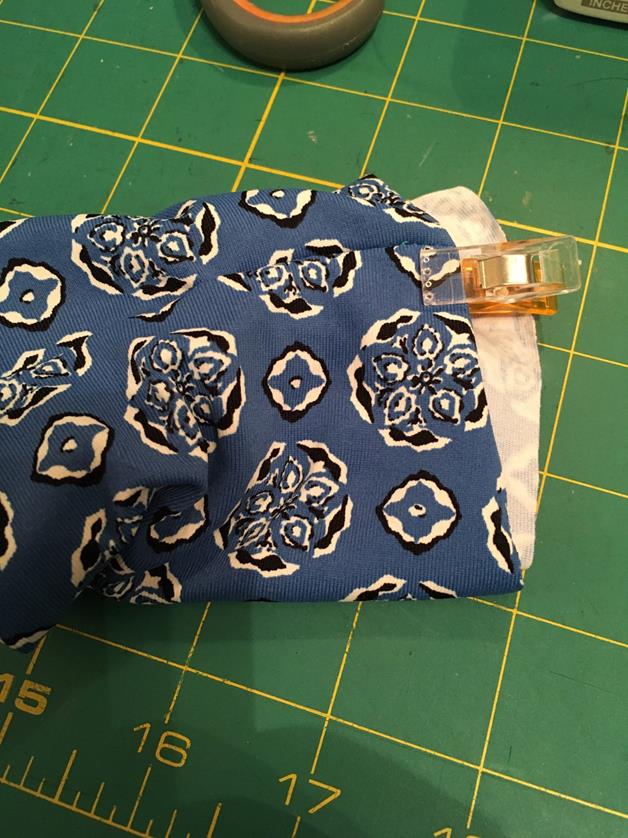 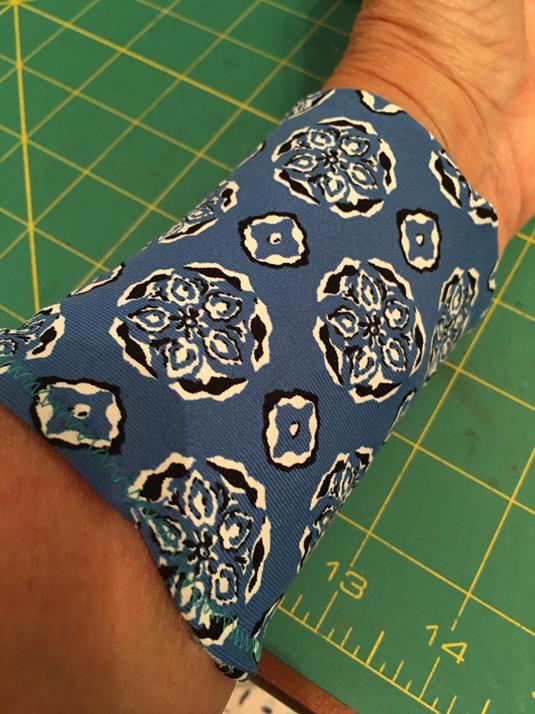 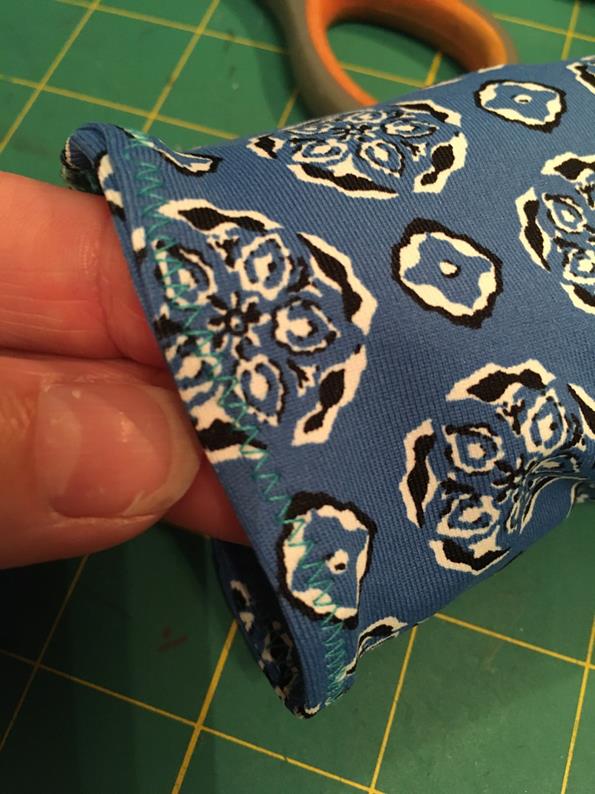 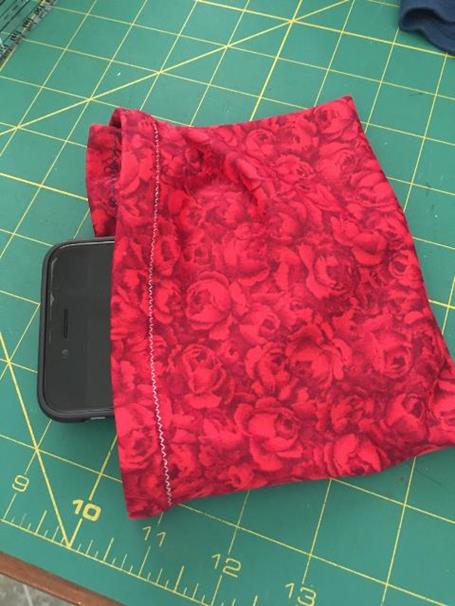 Cell Phone Cuff
Following tutorial of Sewmuchado.com
https://www.youtube.com/watch?v=McOB2W7_7VI
Need:  Knit fabric – 40% stretch
1” wide elastic

Measure length of phone
Measure bicep circumference
Cut fabric – 2phone lengths long x bicep circumference wide – greatest stretch should be along bicep measurement
Example:
Bicep measurement of 13”
Phone length of 5.5” 

Cut fabric 13 x 11, with greatest stretch along 13” direction
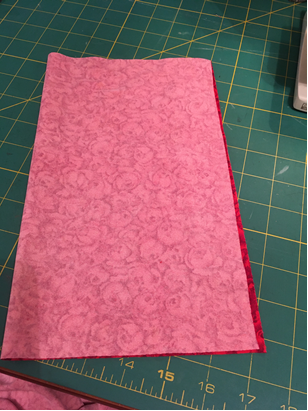 Fold fabric in half in half, right sides together, matching raw edges, along length/2x phone measurement

Stitch along edges using ½” seam allowance – remember to use a serger stretch or zig zag stitch
Cut 1” wide elastic piece circumference of tube plus 1”

Pin or clip elastic to raw edge of tube, overlapping ends ½”

Stitch elastic to fabric along top edge
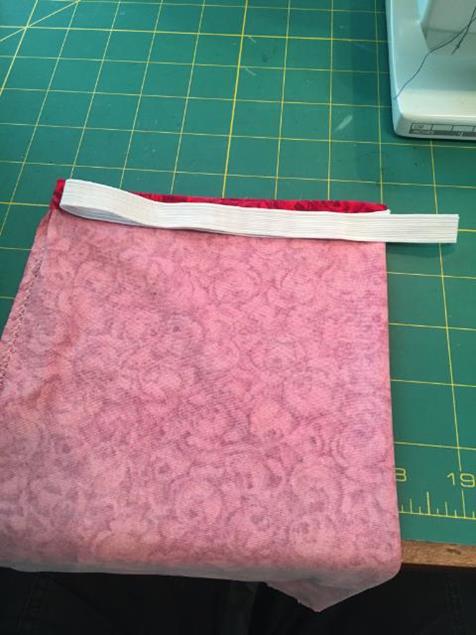 Fold elastic/fabric toward WRONG side.  Stitch close to bottom edge of elastic.
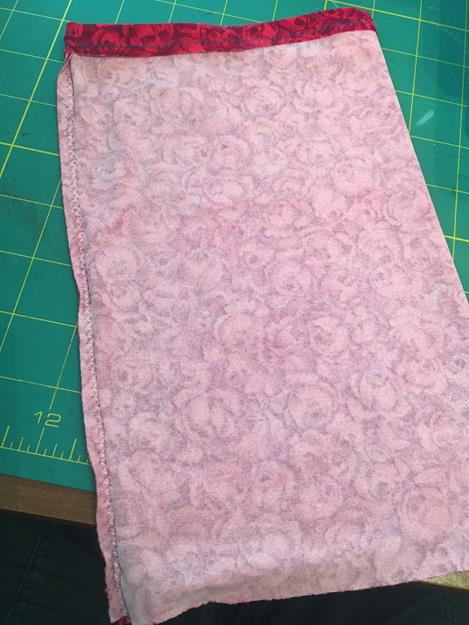 Fold bottom hem of tube inside.
Meeting with elastic top edge.

Slide phone inside pocket, and slide on top upper arm.
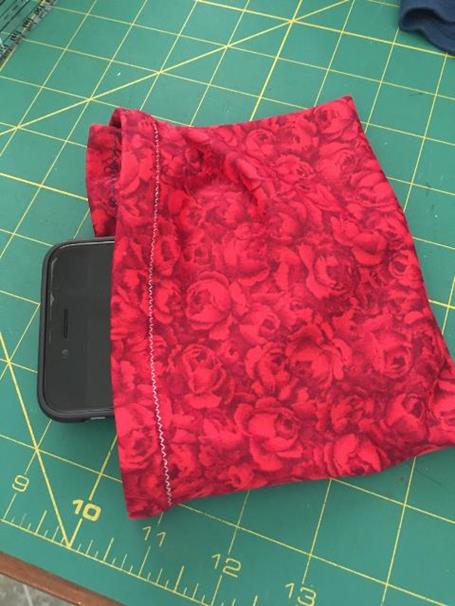 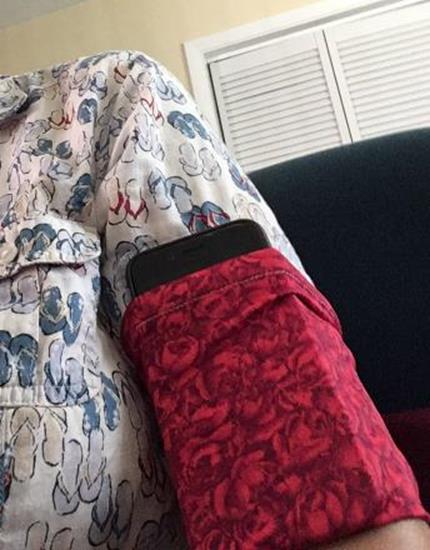